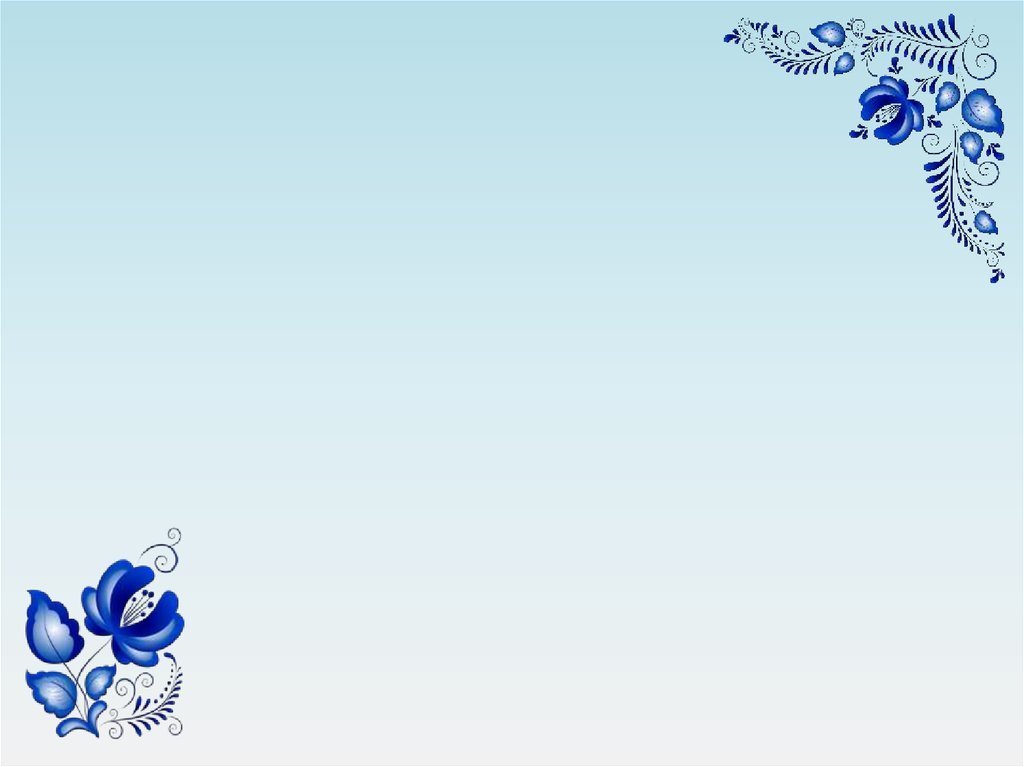 муниципальное дошкольное образовательное автономное учреждение  «Детский сад № 98 общеразвивающего вида с приоритетным осуществлением художественно-эстетического развития воспитанников «Ладушки» г. Орска» «Дидактическое пособие по ознакомлению с народным творчеством для старшего дошкольного возраста»«Сказочная гжель»Номинация «Лепбук»
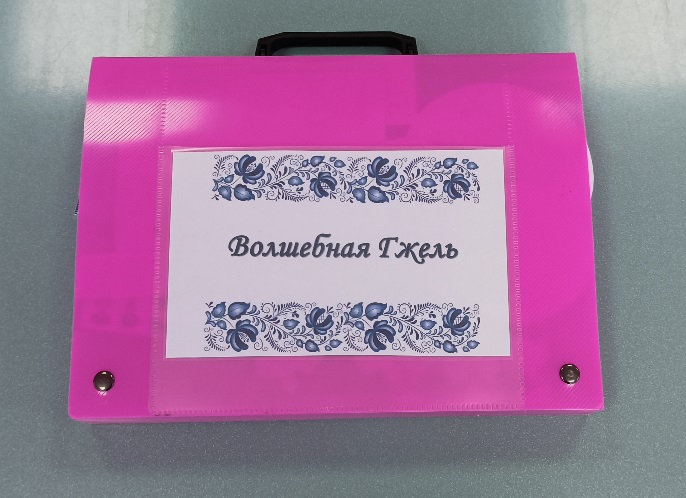 Автор: Ваулина Любовь Михайловна
воспитатель ВКК
Орск, 2024 г.
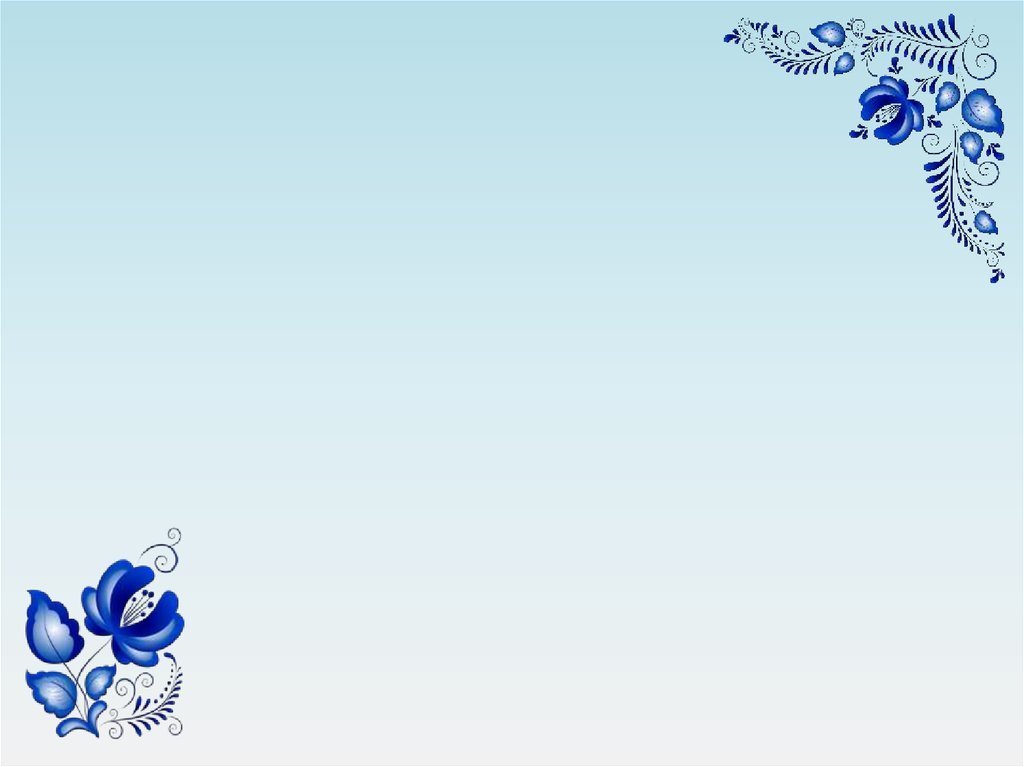 Неужели, неужели,
Вы не слышали о Гжели?
 Про фаянсовое чудо – статуэтки и посуду?
 Только скажем слово «Гжель», 
И увидишь зимний день – 
Небо, снега белизну. И теней голубизну.
 Все изделия из Гжели 
Фон имеют только белый,
 А на нём лишь синий цвет.
 А других здесь красок нет. 
Прибежали в детский сад!
А у нас тут Чудо –клад!
Передали мастера! Чтобы детки творили чудеса!
В сундучок ,Вы, загляните!
Сами всё , Вы, посмотрите!
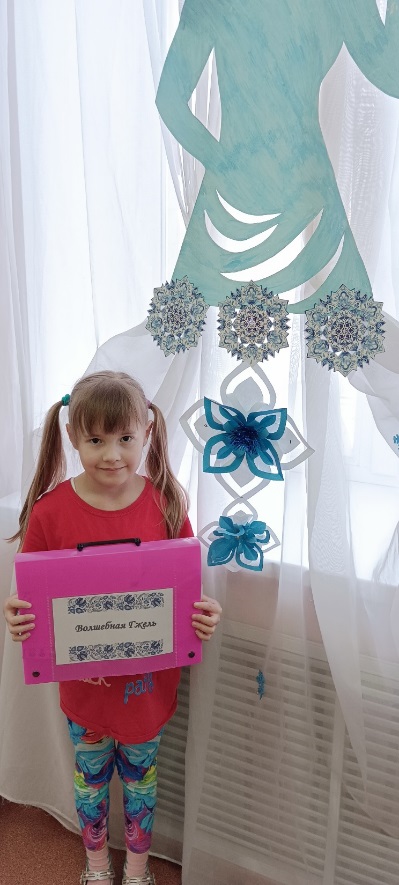 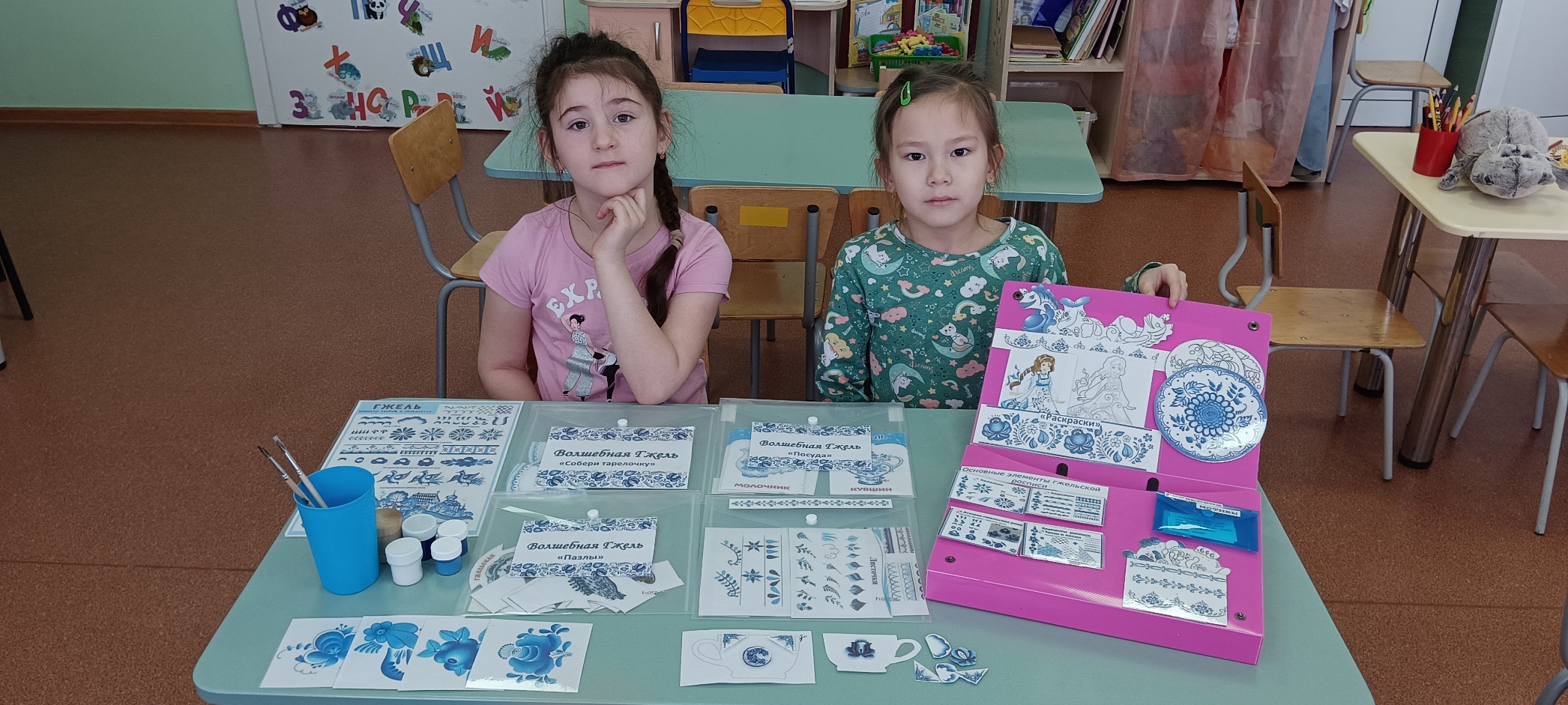 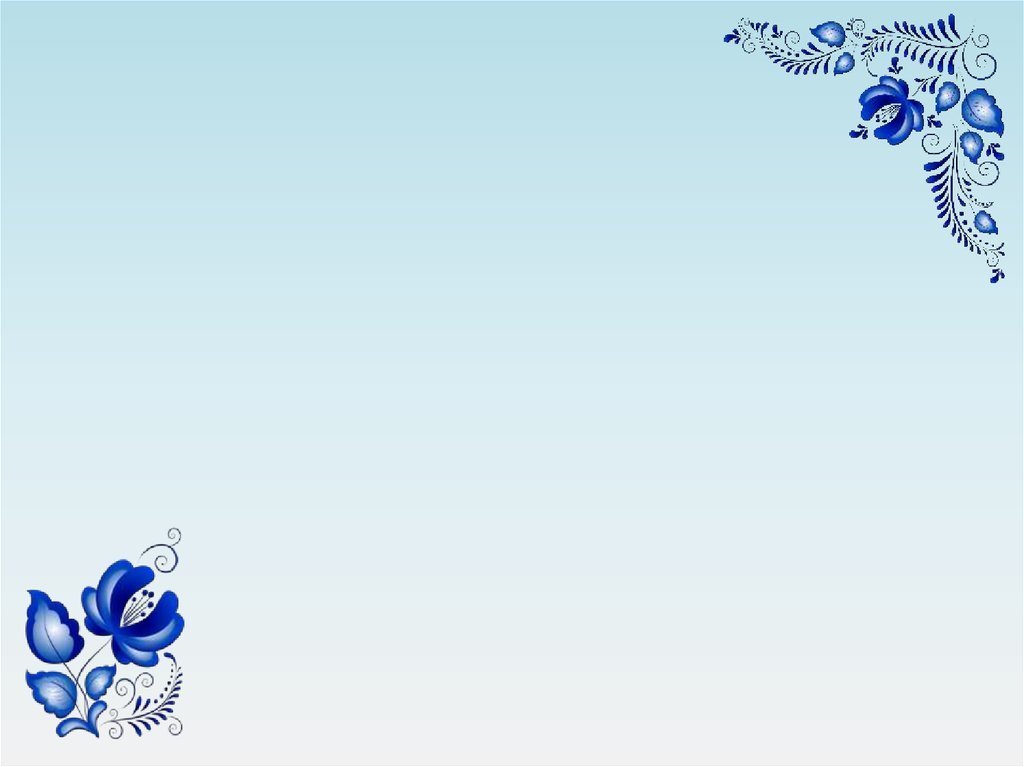 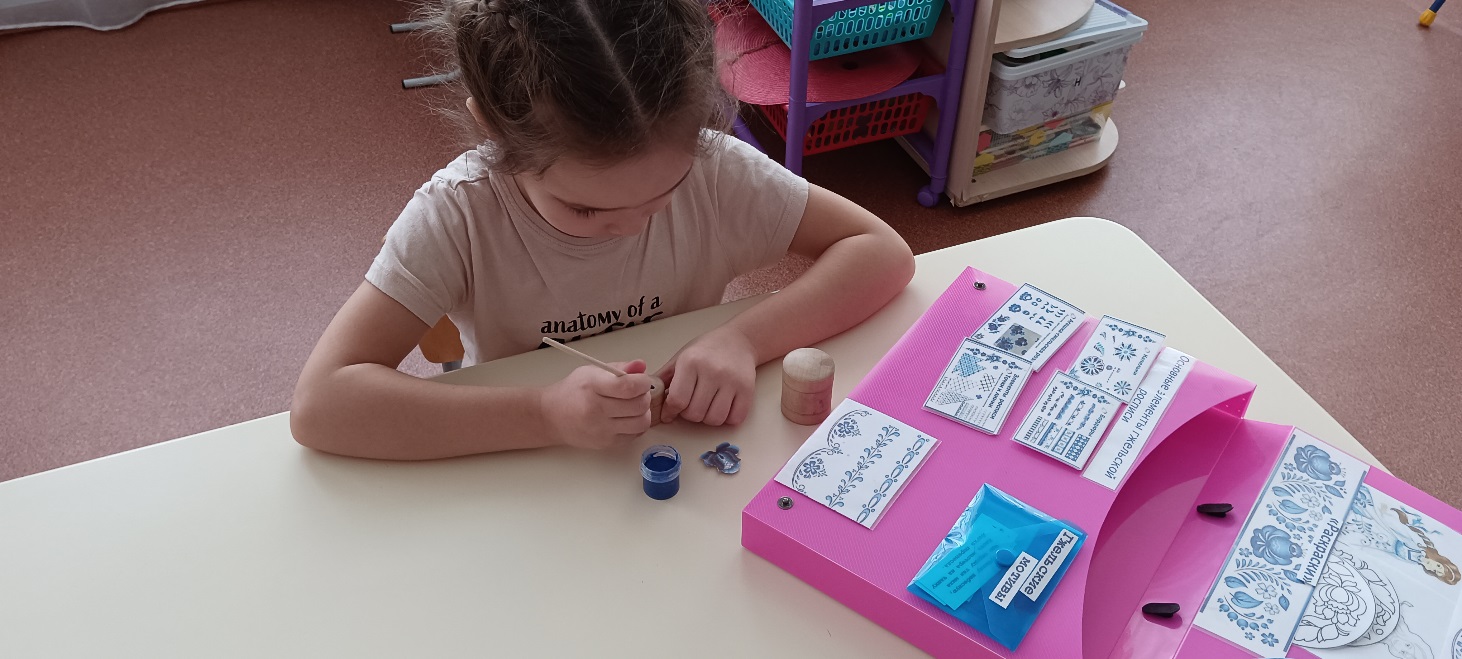 «Придумай свой узор!»
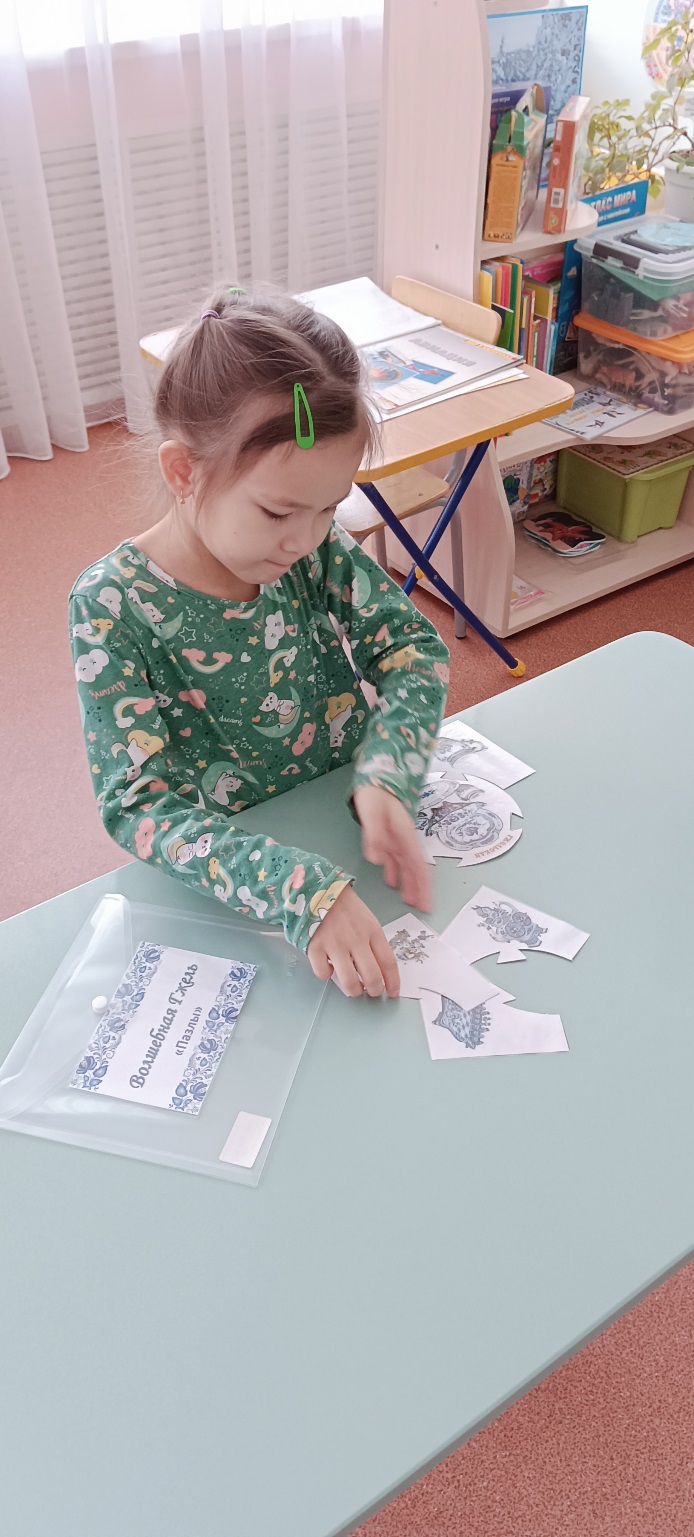 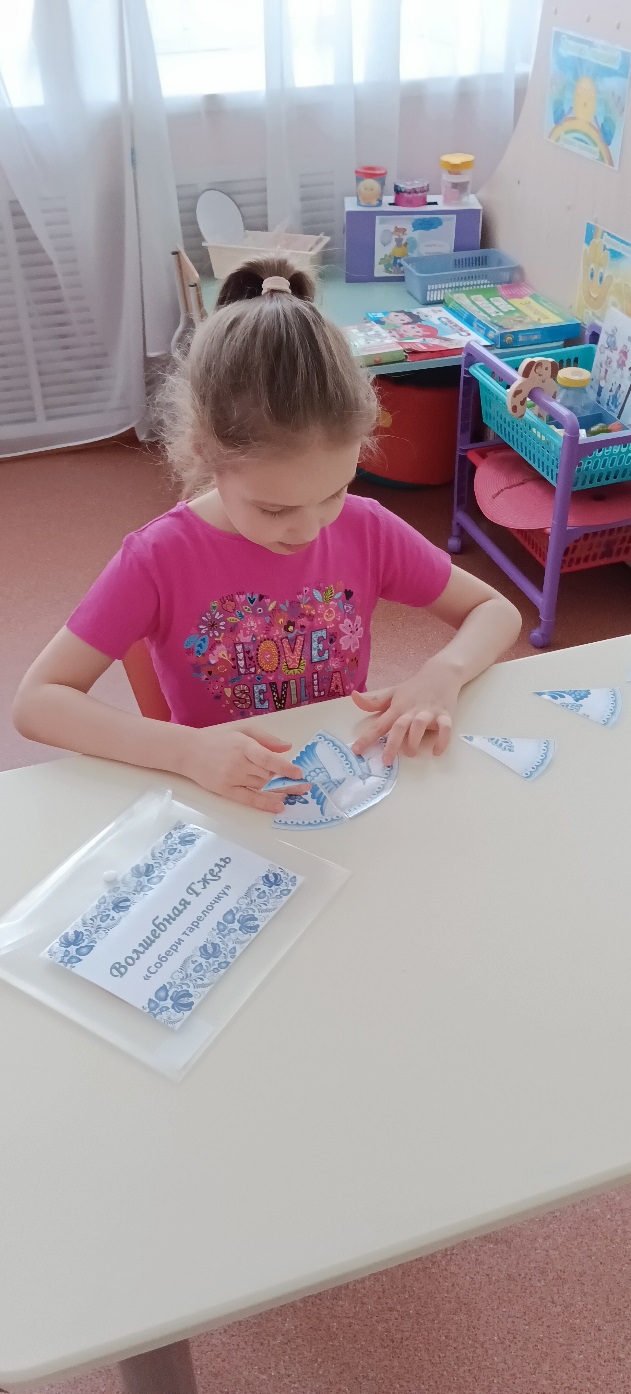 Можно и порисовать!
Гжельский узор самим создать!
Или пазлы пособирать!
«Собери разбитый узор!»
«Пазлы»
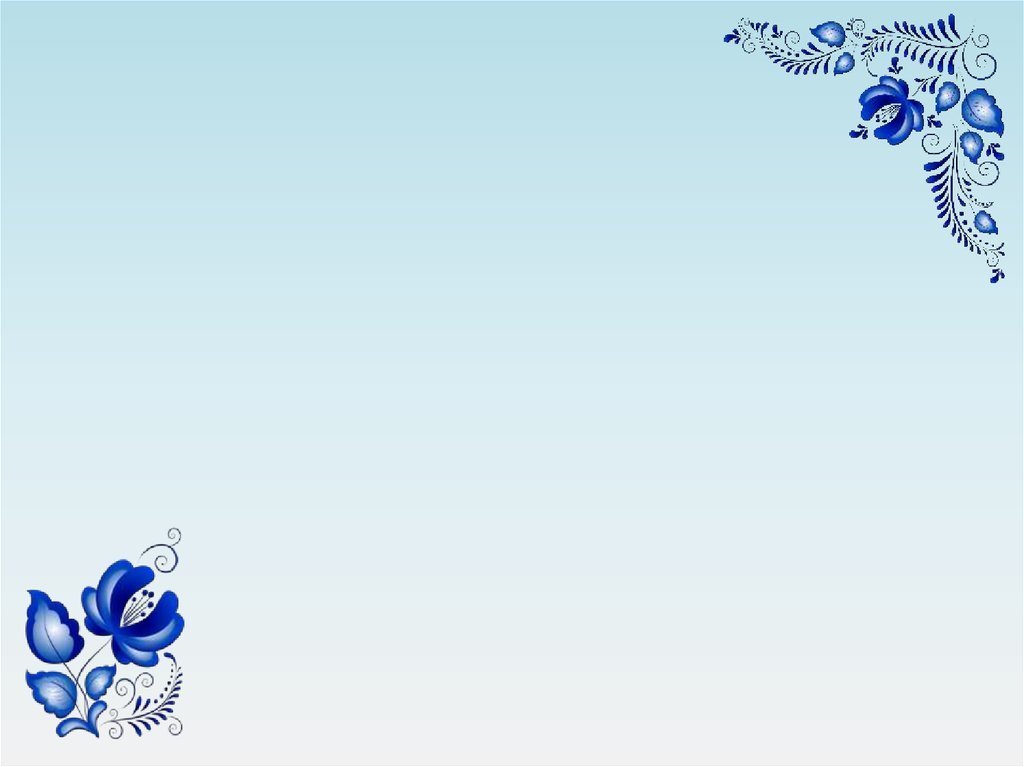 Здесь и раскраски есть!
И стишки о Гжели можно прочесть!
Всю посуду изучить!
И самим попробовать узор сотворить!
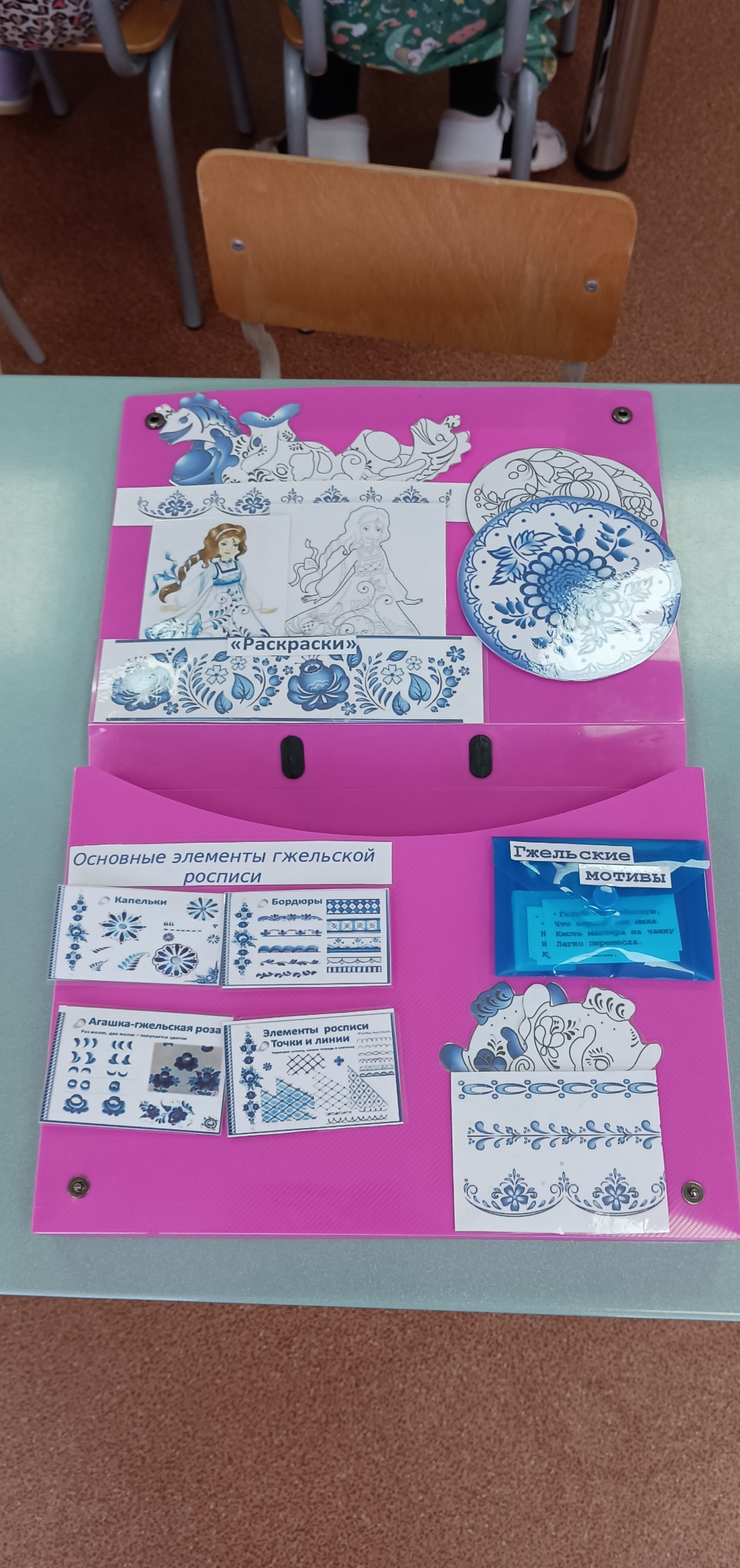 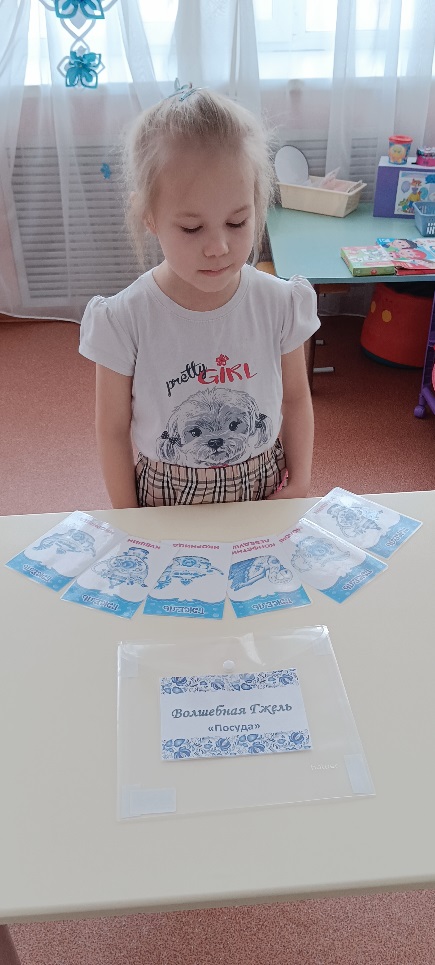 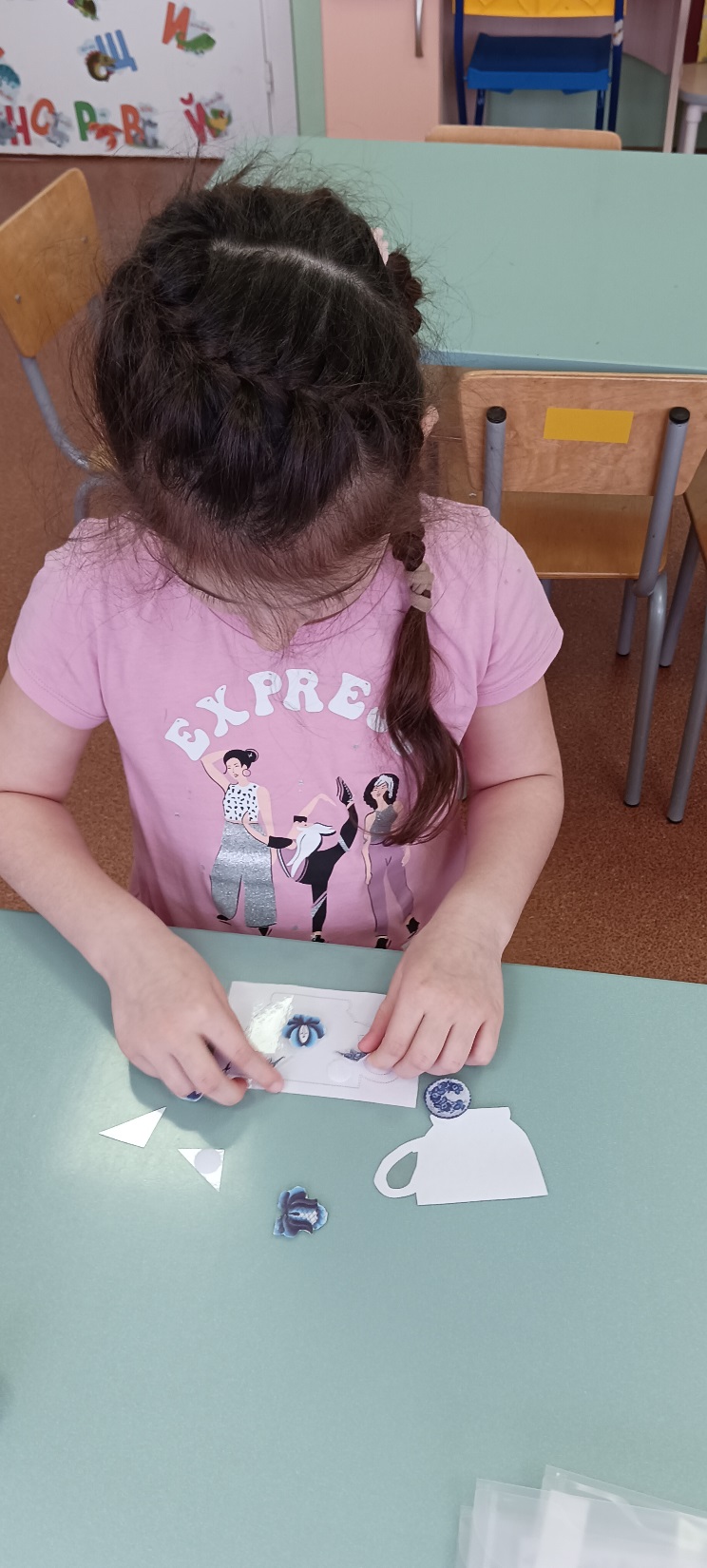 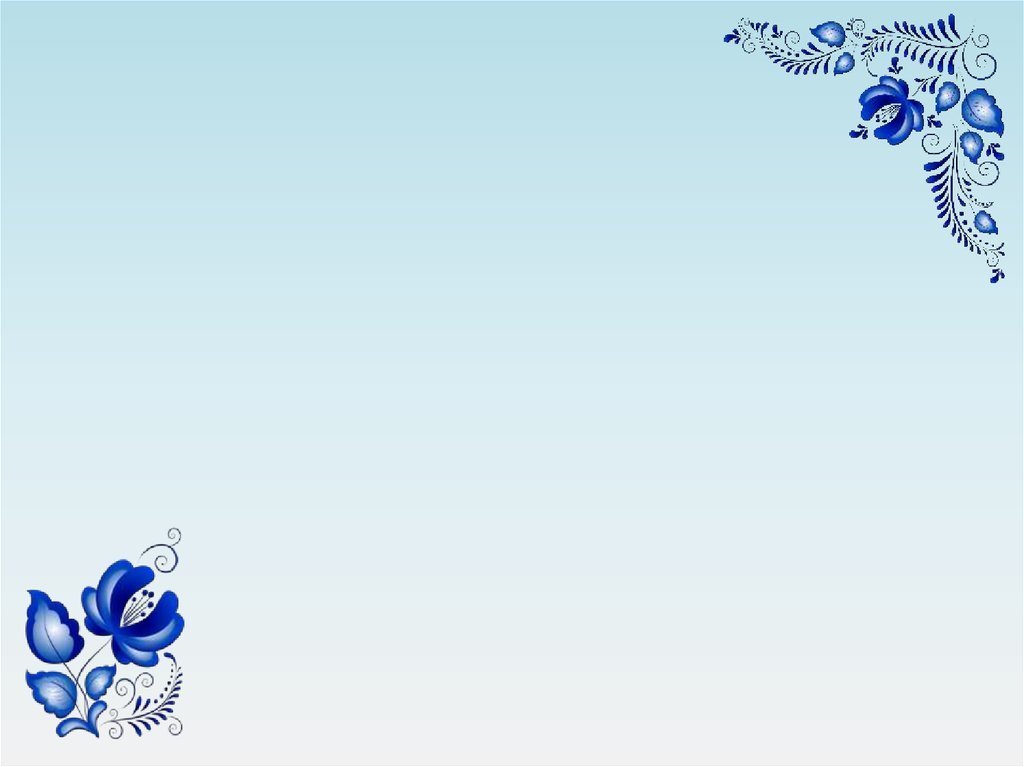 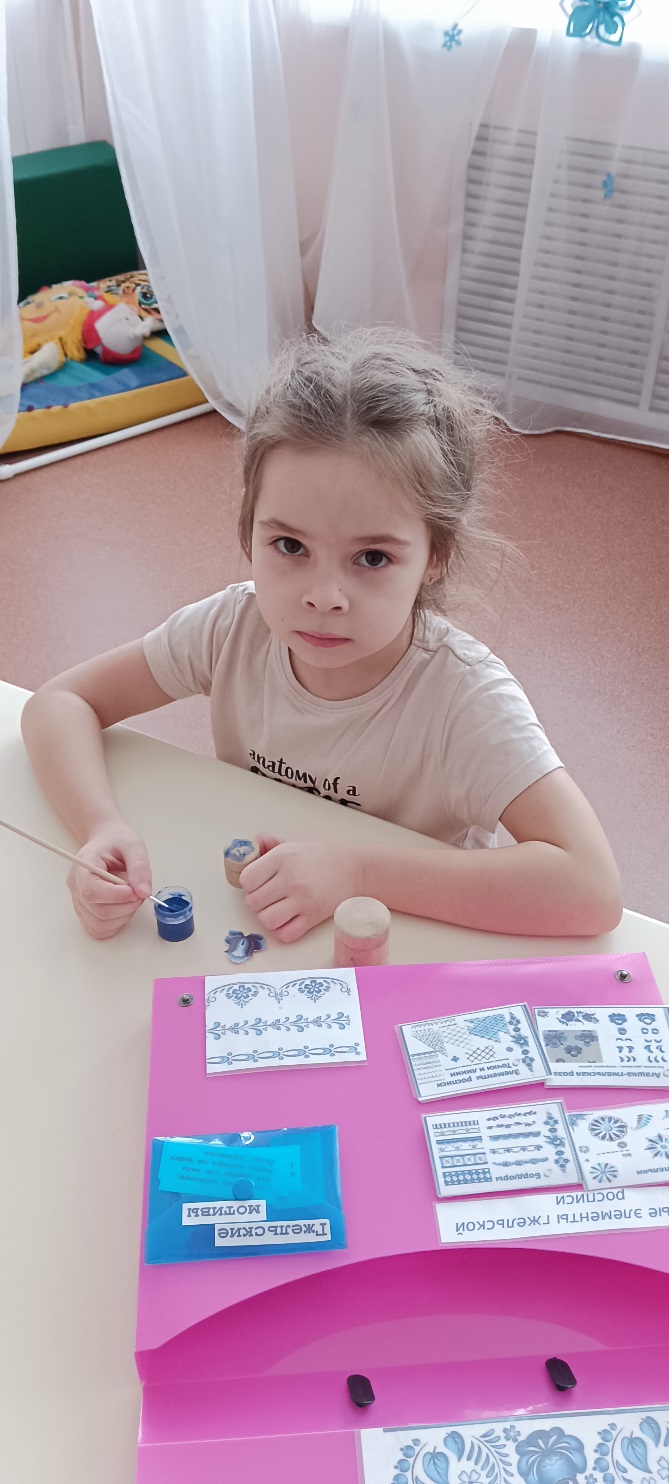 А еще и  легенду узнать!
Откуда появилась синяя гладь!
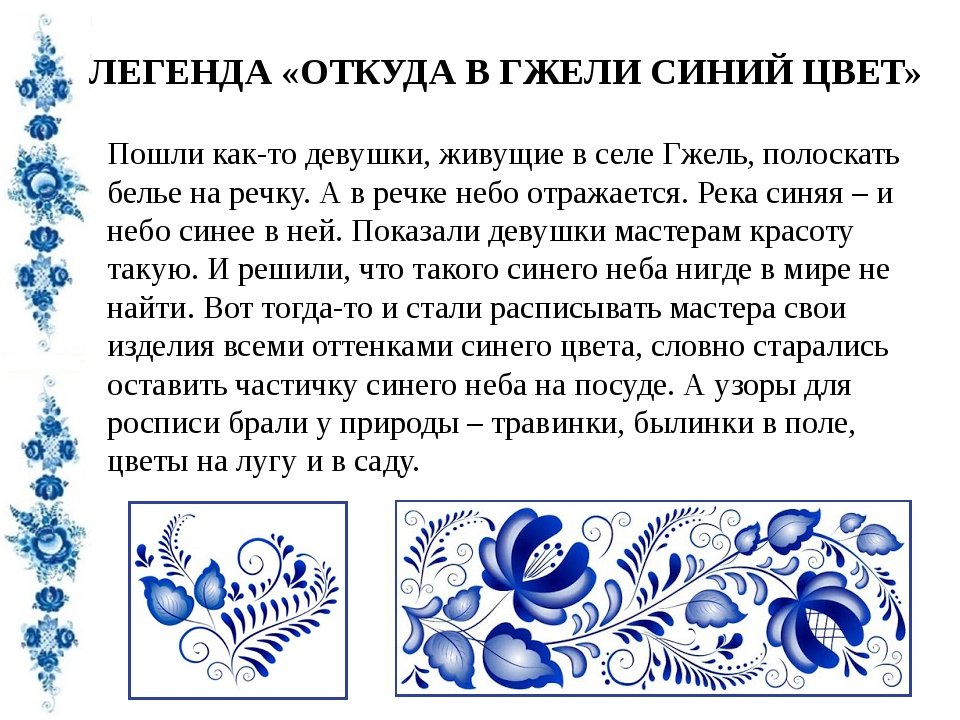 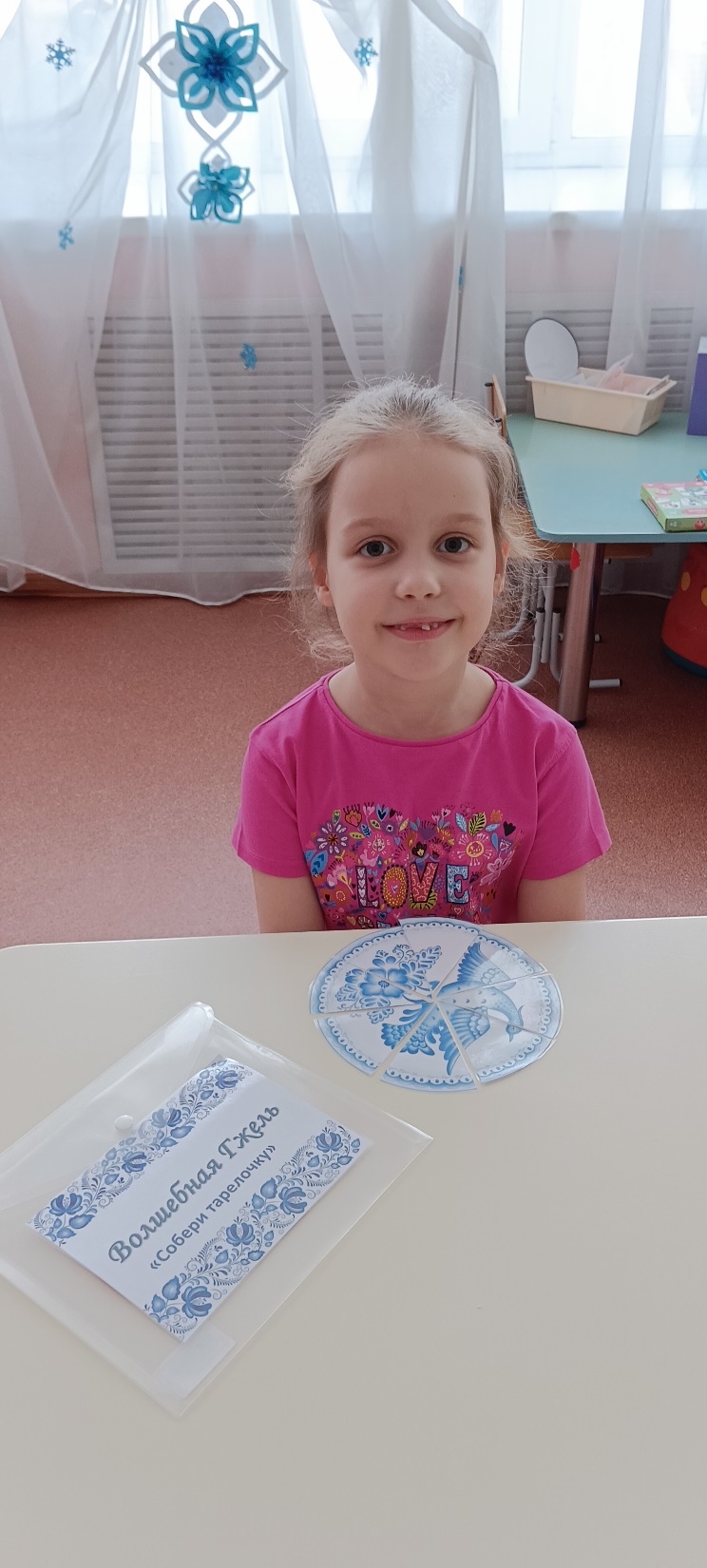 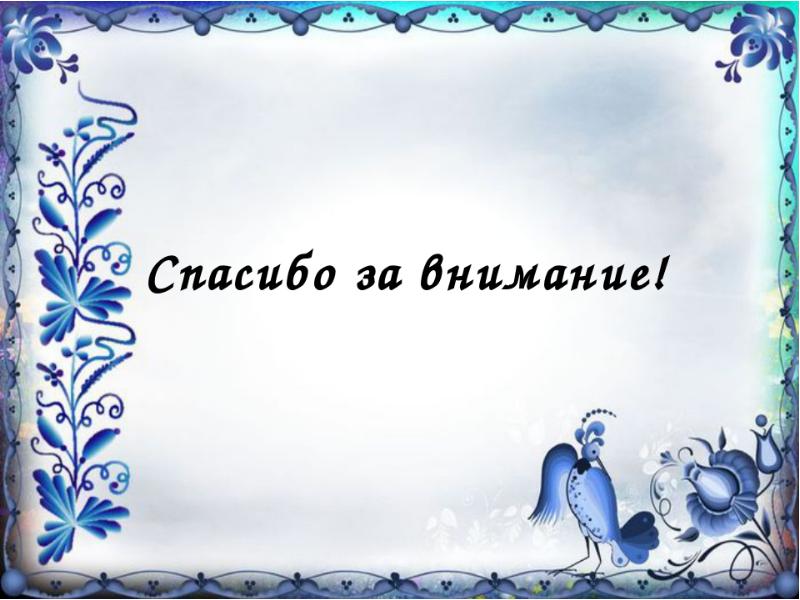